Método OCRA        (Occupational Repetitive Action)
Szretter, Alberto Lucas
OCRA
El método mide el nivel de riesgo en función de la probabilidad de aparición de trastornos músculo-esqueléticos en un determinado tiempo, centrándose en la valoración del riesgo en los miembros superiores del cuerpo.
Características
Permite la evaluación de un riesgo asociado a un puesto, a un conjunto de puestos, o a un trabajador que rota de puesto.

Valora el riesgo en función del tiempo.

Los resultados son concisos y de fácil interpretación.
Algunas consideraciones
El método es aplicable a puestos ocupados durante un máximo de 8 horas. 
Puntuaciones intermedias. En ocasiones la situación real no se ajusta a ninguna de las situaciones predefinidas, y el método sugiere la posibilidad de asignar puntuaciones intermedias a los factores.
Posturas forzadas. Las posturas forzadas son consideradas para los miembros superiores, sin considerar la cabeza/cuello, tronco ni las extremidades inferiores. 
Fuerzas ejercidas. La realización de esfuerzos sólo se considera si se ejerce cada pocos ciclos y está presente durante todo el movimiento repetitivo. 
Agarres. Todos los tipos de agarre son valorados de la misma forma. Sólo la duración del mismo influye en el incremento del riesgo.
Aplicación del método
La aplicación del método consiste en determinar el valor del Índice Check List OCRA (ICKL), y con este valor clasificar el riesgo:
Optimo
Aceptable
Muy Ligero
Ligero
Medio
Alto
El ICKL se calcula empleando la siguiente ecuación:
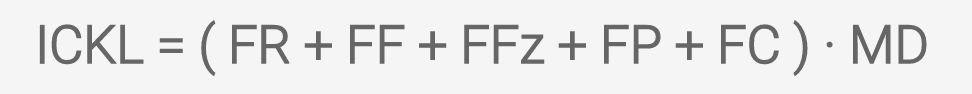 Factores:
FR: Factor de recuperación
FF: Factor de frecuencia
FFz: Factor de fuerza
FP: Factor de posturas y movimiento
FC: Factor de riegos adicionales

MD: Multiplicador de duración
Paso previo:
Necesitamos conocer:
El tiempo neto de trabajo repetitivo (TNTR)
 Tiempo que el trabajador está realizando actividades repetitivas en el puesto y permite obtener el índice real de riesgo por movimientos repetitivos.

El tiempo neto de ciclo de trabajo (TNC) 
Tiempo del turno de trabajo en el puesto; menos:
(Las pausas, las tareas no repetitivas que se realicen en el puesto, los periodos de descanso y otros tiempos de inactividad)
Tiempo Neto de Trabajo Repetitivo
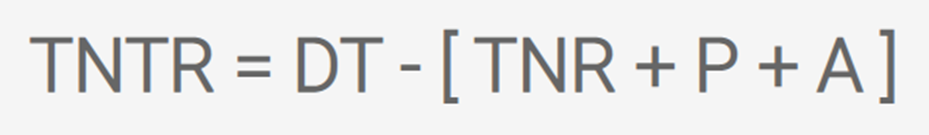 DT: es la duración en minutos del tiempo que el trabajador ocupa el puesto en la jornada.
TNR: es el tiempo de trabajo no repetitivo en minutos.
P: es la duración en minutos de las pausas que realiza el trabajador mientras ocupa el puesto.
A: es la duración del descanso para el almuerzo en minutos.
Tiempo Neto del Ciclo de trabajo
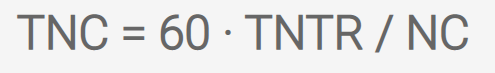 Podemos definir el TNC como el tiempo de ciclo de trabajo si sólo consideramos las tareas repetitivas realizadas en puesto.
Donde:
NC: es el número de ciclos de trabajo que el trabajador realiza en el puesto.

(TNC esta expresado en segundos)
Cálculo del Factor de Recuperación
Tabla 1
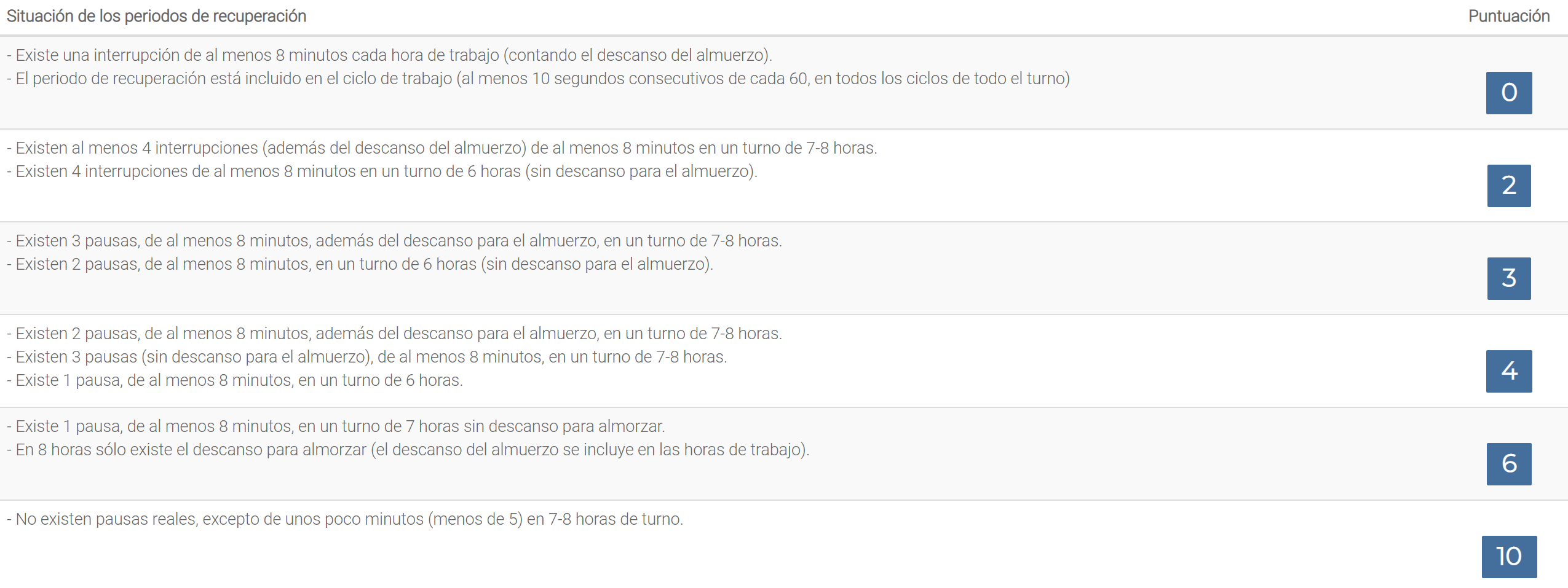 Cálculo del Factor de Frecuencia
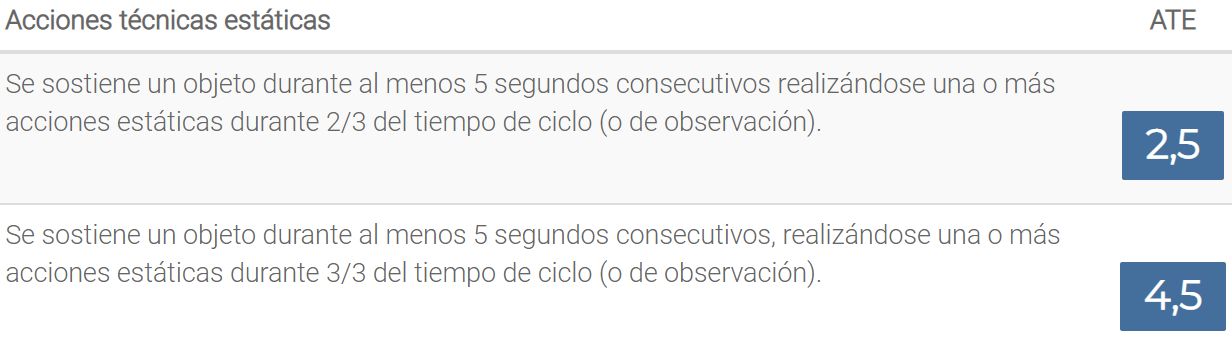 El valor del factor FF se obtendrá como el máximo de los dos valores:
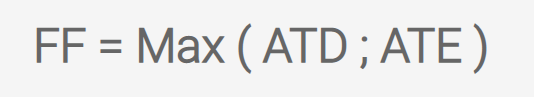 Cálculo del Factor de Fuerza
Se considera dicho factor únicamente si se ejerce fuerza con los brazos y/o manos al menos una vez cada pocos ciclos. 
Además, la aplicación de dicha fuerza debe estar presente durante todo el movimiento repetitivo. En caso contrario no será necesario calcular FFz, dándole el valor 0.
El Factor de Fuerza se basa en cuantificar el esfuerzo necesario para llevar a cabo las acciones en el puesto.
 Para ello, en primer lugar se identificarán las acciones que requieren el uso de fuerza:
Empujar o tirar de palancas
Pulsar botones
Manejar o apretar componentes
Utilizar herramientas
Escala de BORG
Tabla 5
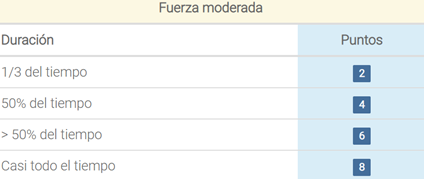 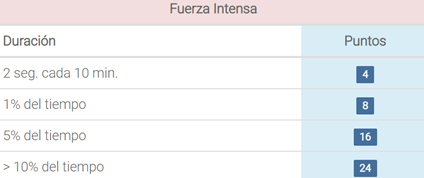 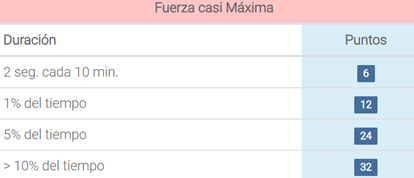 Cálculo del Factor de Posturas y Movimientos
El análisis se incluyen el hombro, el codo, la muñeca y la mano
Además se considera los movimientos estereotipados
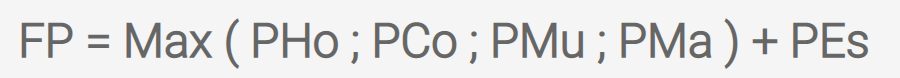 Tabla 6: Puntuación del hombro (PHo)
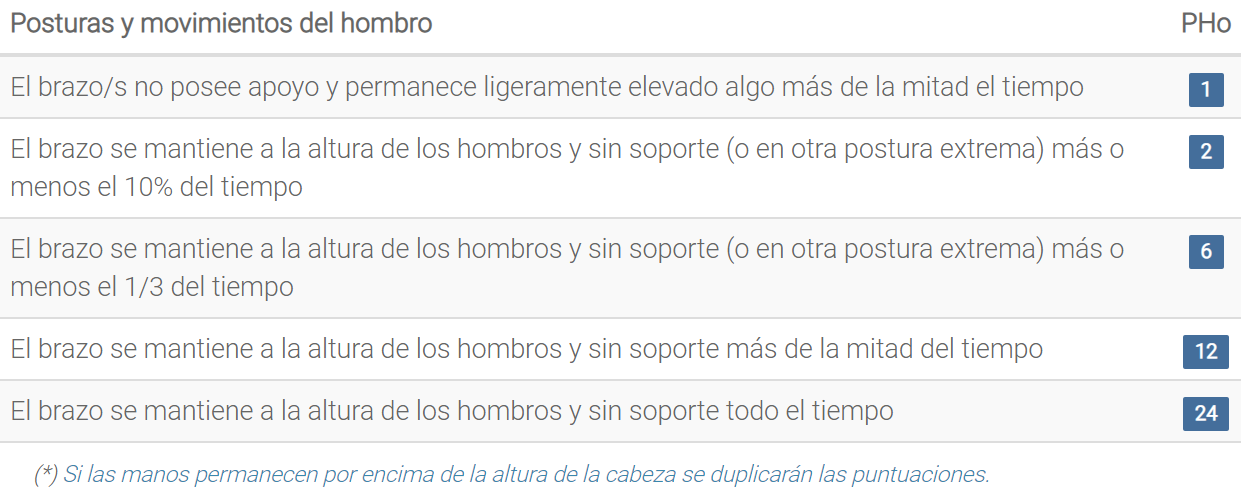 Tabla 7: Puntuación del codo (PCo)
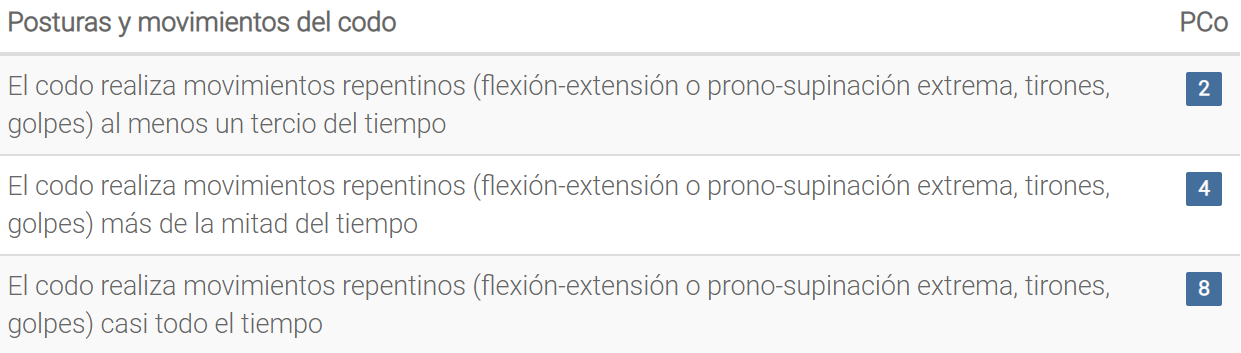 Tabla 8: Puntuación de la muñeca (PMu)
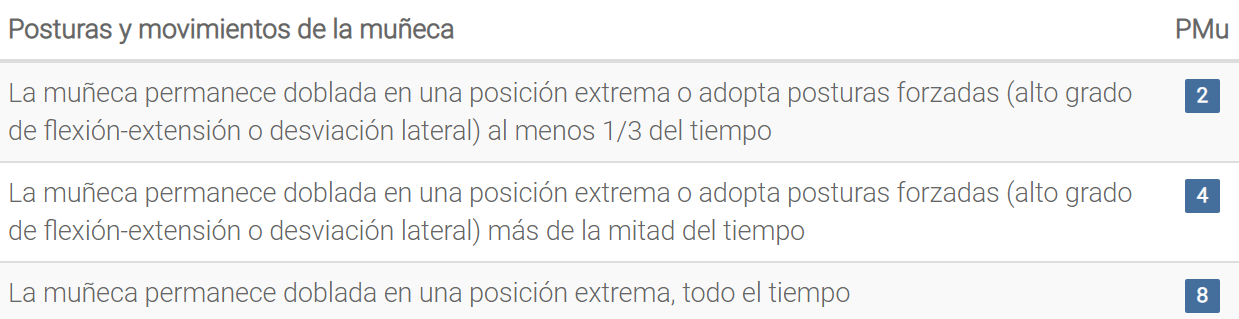 Tabla 9: Puntuación de la mano (PMa)
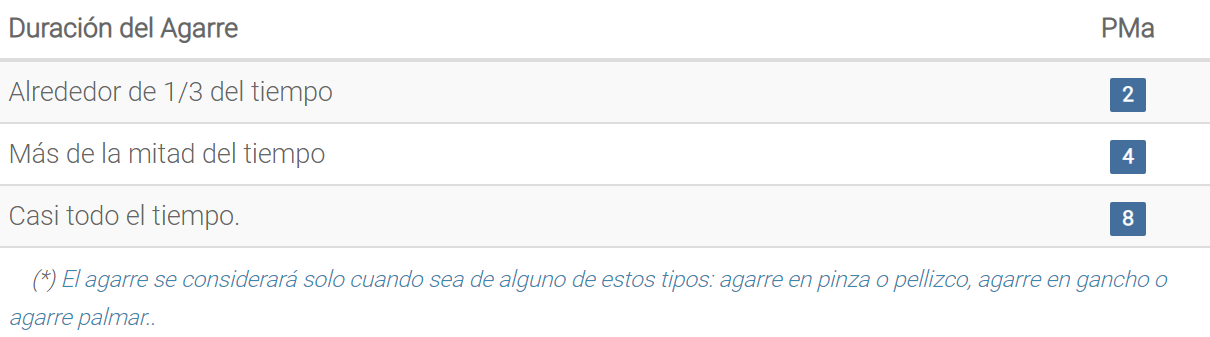 Tabla 10: Puntuación de movimientos estereotipados (PEs)
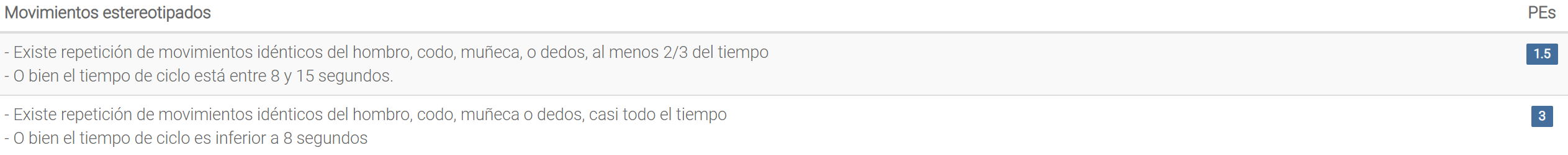 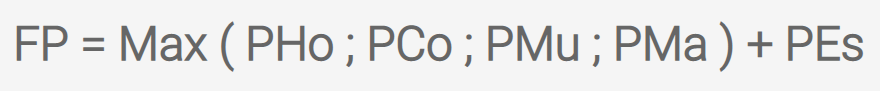 Cálculo del Factor de Riesgos Adicionales
Los factores adicionales se engloban en dos tipos:
físico-mecánico
socio-organizativos
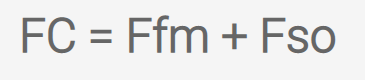 Tabla 12: Puntuación de Factores socio-organizativos (Fso)
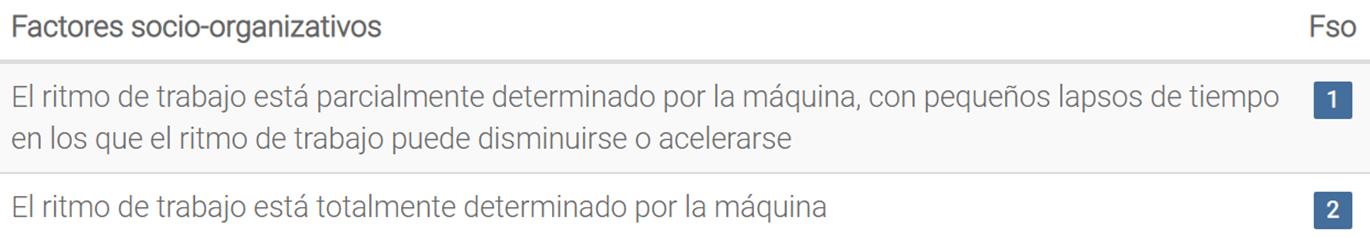 Tabla 11: Puntuación de Factores físico-mecánicos (Pfm)
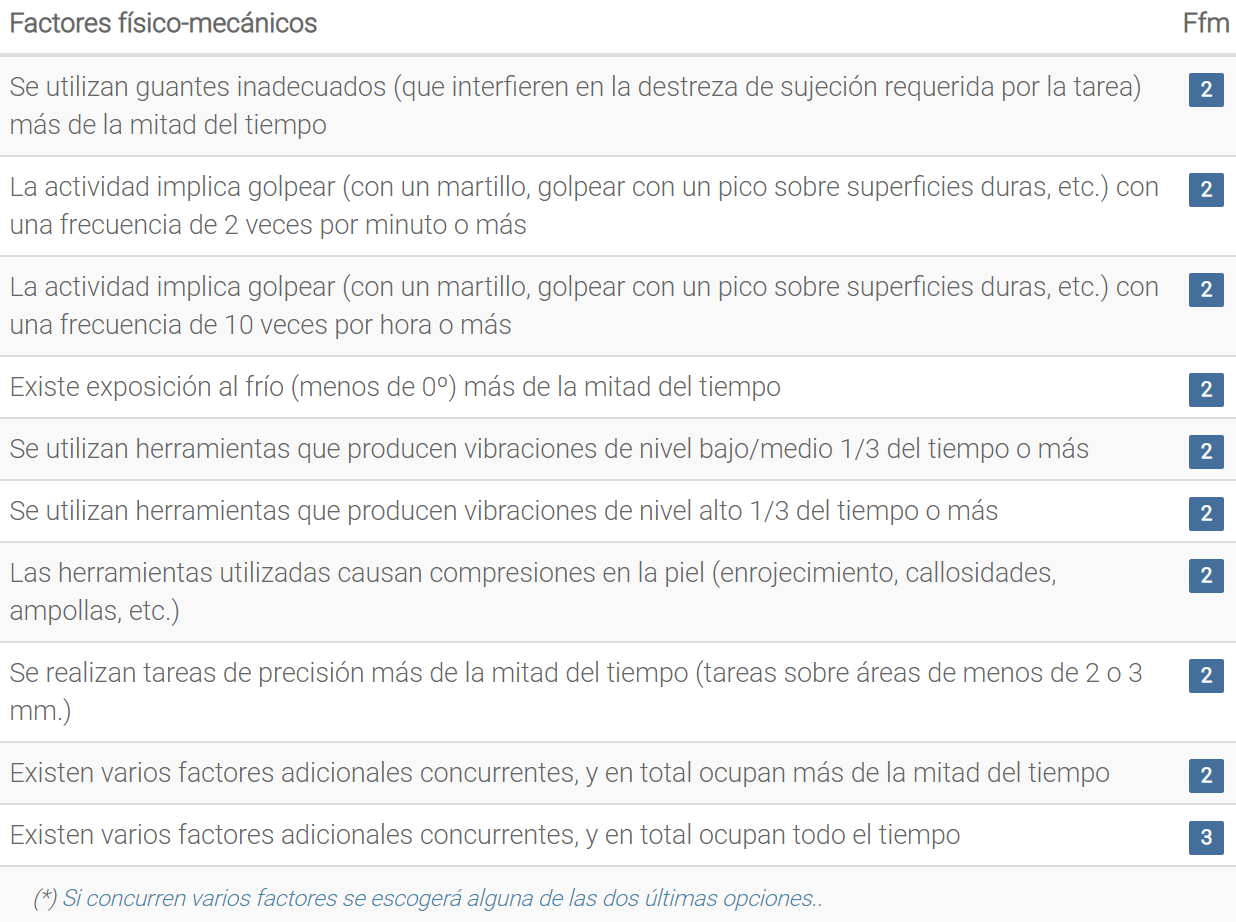 Cálculo del Multiplicador de Duración
En el cálculo de todos los factores anteriores se ha considerado un tiempo de exposición al riesgo de 8 horas. 
Es decir, el riesgo se ha valorado para un turno de 8 horas en el puesto evaluado en el que todo el tiempo de ciclo de trabajo se dedica a trabajo  repetitivo. 
Sin embargo, el nivel de riesgo por trabajo repetitivo varía con el tiempo de exposición.
Tabla 13: Multiplicador de Duración (MD)
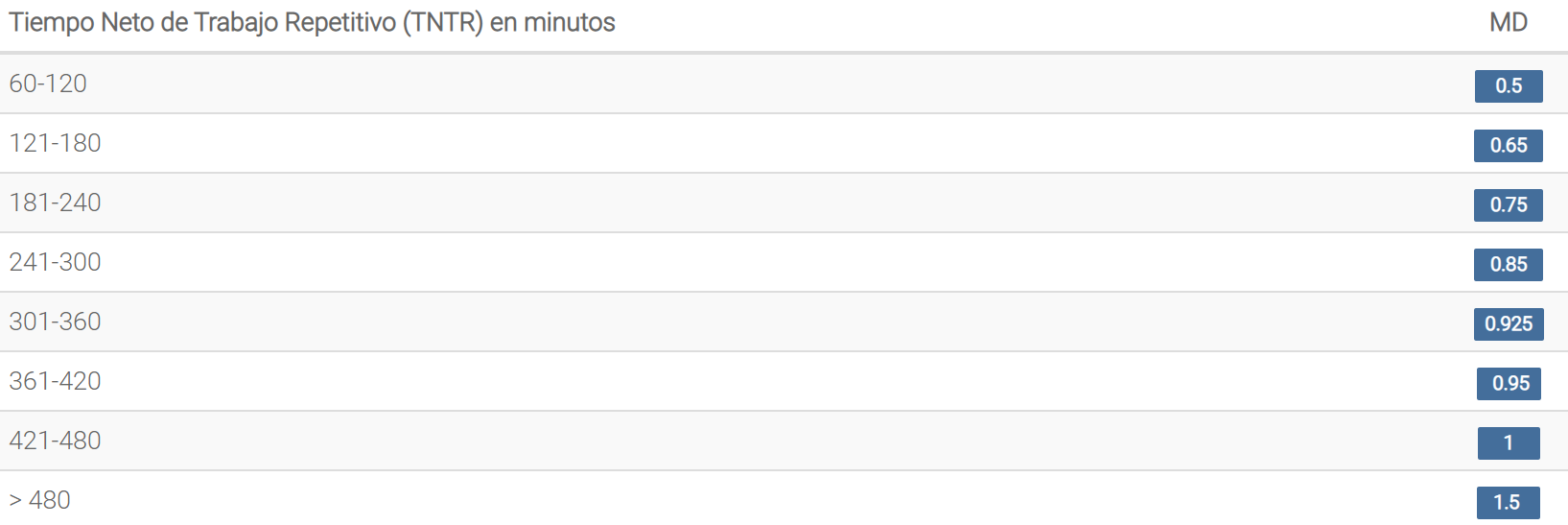 Determinación del Nivel de Riesgo
Tabla 14: Nivel del Riesgo,  Acción Recomendada e Índice OCRA equivalente
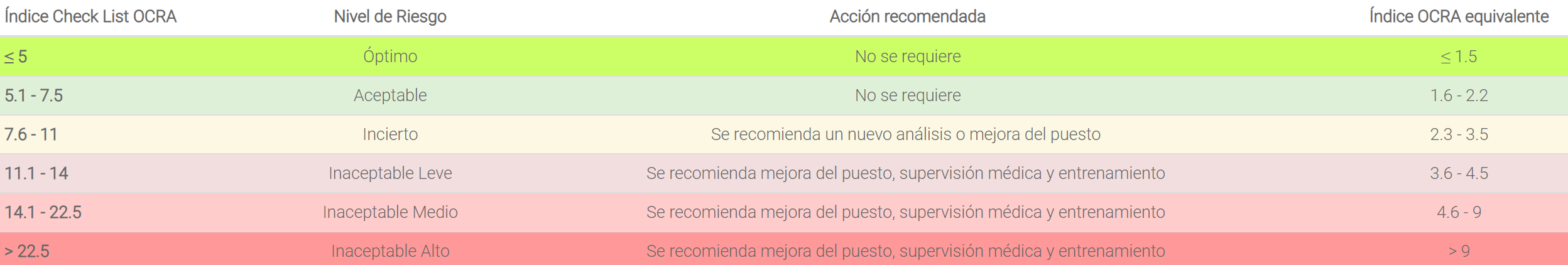 Múltiples puestos y análisis varias tareas:
El cálculo del Índice Check List OCRA para un conjunto de puestos: 
Es necesario calcular el Índice para cada uno de los puestos de forma individual
Luego, calcular la media de los valores obtenidos.




n: número de puestos
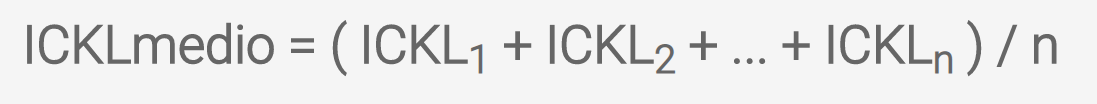 Cuando realiza varias tareas:
Es posible calcular el Índice Check List OCRA conociendo el Índice de cada puesto y el porcentaje de la jornada que ocupa cada uno. 
En este caso hay que distinguir dos situaciones:
Cuando el trabajador cambia de puesto al menos una vez cada hora se empleará la siguiente ecuación:




Cuando los turnos en cada puesto son de duración superior a una hora la ecuación anterior no es aplicable porque minimiza el riesgo real.
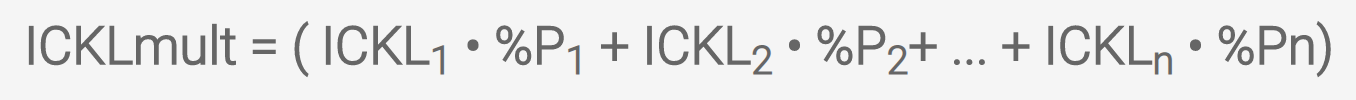 Fin de la presentación
Muchas gracias!